Box Braids, Buddhist Altars, and Native Headdresses: Radical Self-Expression vs. Cultural Property at Burning Man
Dr. Amanda Lucia
University of California-Riverside 
November 24, 2018
The Appropriated Dragon Black Rock French Quarter, 2018
Tea and Turbans at the Appropriated Dragon
https://imgur.com/gallery/rxFVC
The Pope (at the Appropriated Dragon)Burning Man 2017
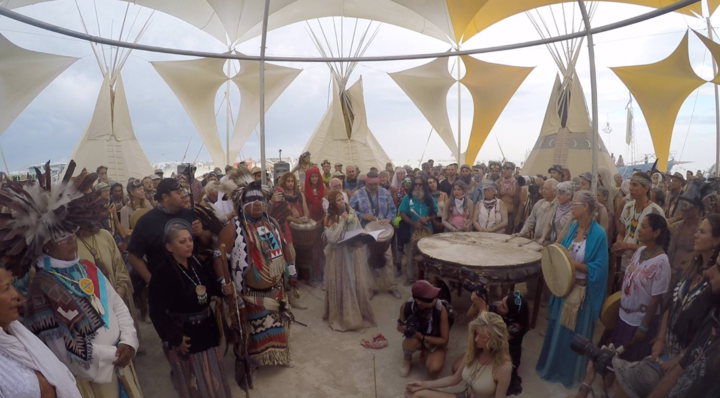